Do Now
What was popular sovereignty and how was it intended to solve the  sectional problem of expansion of slavery on a national level?
Bleeding Kansas
Mr. Winchell
APUSH 2018-2019
Period 5
AP Prompt
SAQ Practice
Kansas-Nebraska Act, 1854
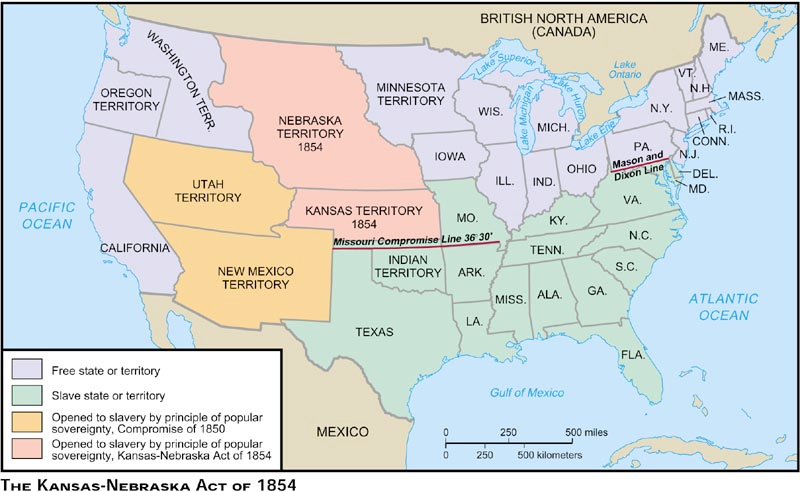 “Bleeding Kansas” (1854-1858)
The Kansas-Nebraska Act (1854) proposed popular sovereignty
The vote to determine slavery in Kansas turned into a bloody small-scale civil war
Republicans benefited from the fighting by using “Bleeding Kansas” propaganda to support their anti-slave cause
Pro-slavery residents created Kansas’ first territorial legislature & wrote laws protecting slavery
Free soilers created a rival territorial gov’t that was not recognized by President Pierce
Pro-Slavery Border Ruffians
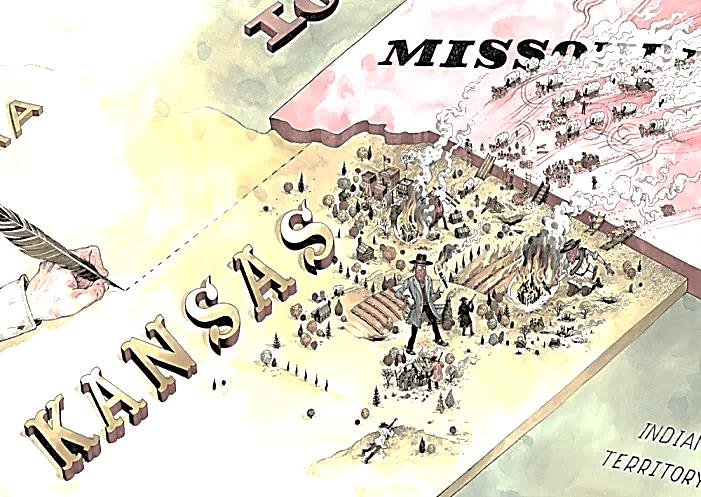 Anti-Slavery New England Emigrant Aid Company
Aided Free-Soilers who wanted to move to Kansas
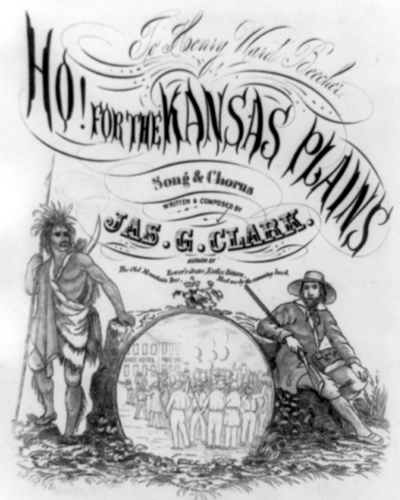 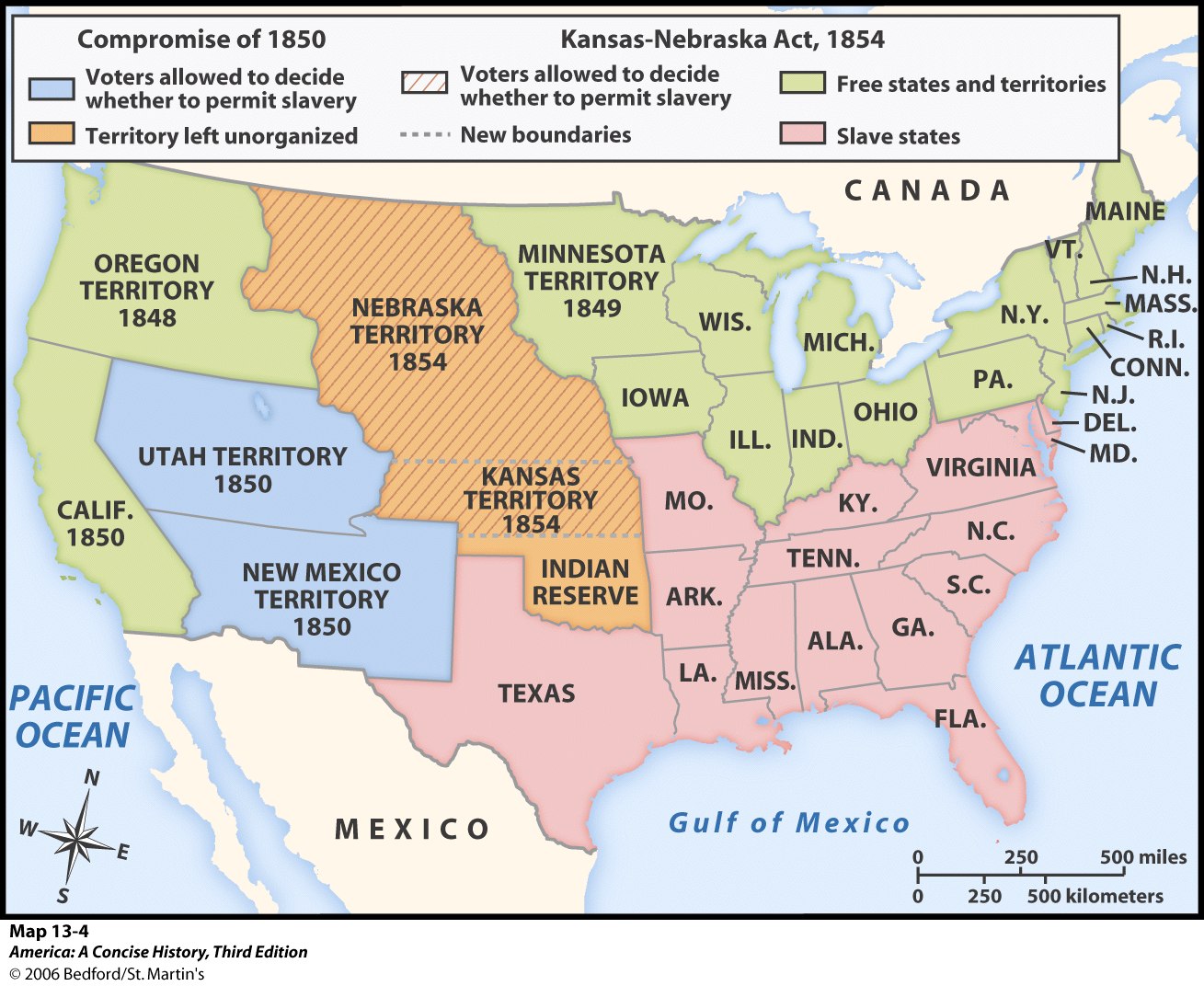 The vote revealed a pro-slavery victory which led to a violent civil war in Kansas
This incident became known as “Bleeding Kansas”
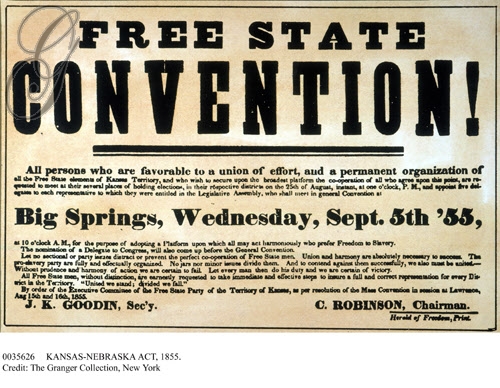 Thousands of pro-slavery Missouri residents crossed the border & voted for slavery
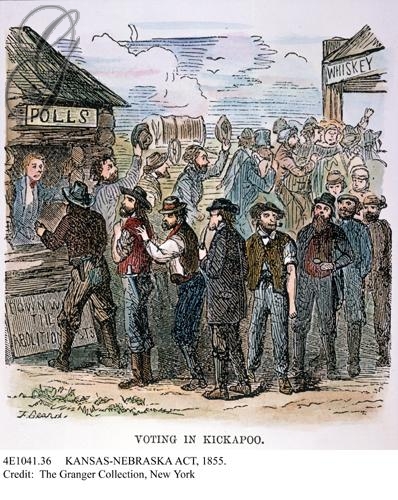 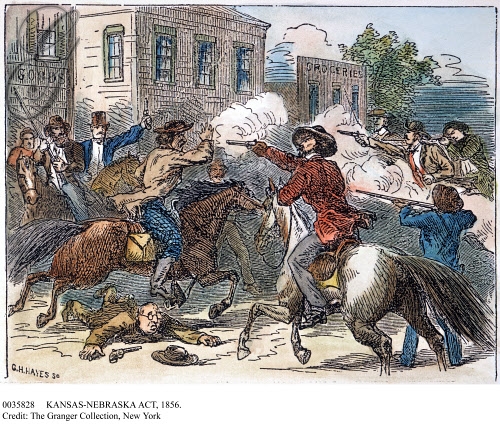 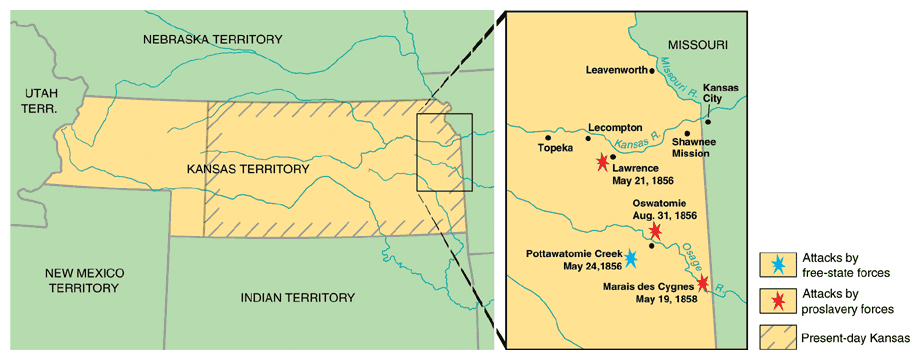 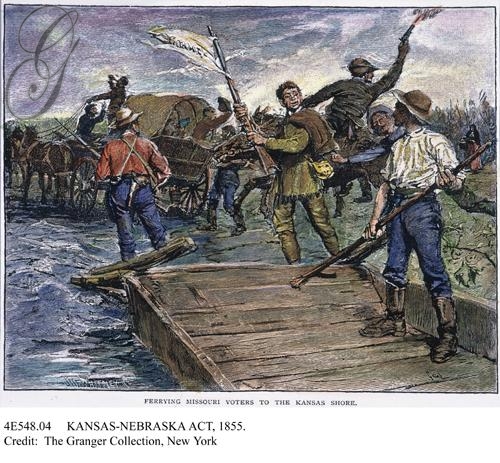 Free-soilers from Kansas voted against slavery
[Speaker Notes: The resulting pro-slavery victory, led to]
“Bleeding” Kansas
Anti-slavery and pro-slavery forces both organized in opposition to each other, leading to violence.  
Ex: Proslavery men (800) burned down the Abolitionist headquarters, printing presses, and looted homes/stores in Lawrence (anti-slavery town) – called the Sack of Lawrence.
John Brown (abolitionist who stated God had sent him to fight slavery) - attacked the settlement of Pottawatomie and killed 5 men.
Known as the Pottawatomie Massacre - led to more violence and guerilla warfare 
(200+ deaths as a result!).

Nicknamed Bleeding Kansas!

Lecompton Constitution v. Topeka Constitution (1856)
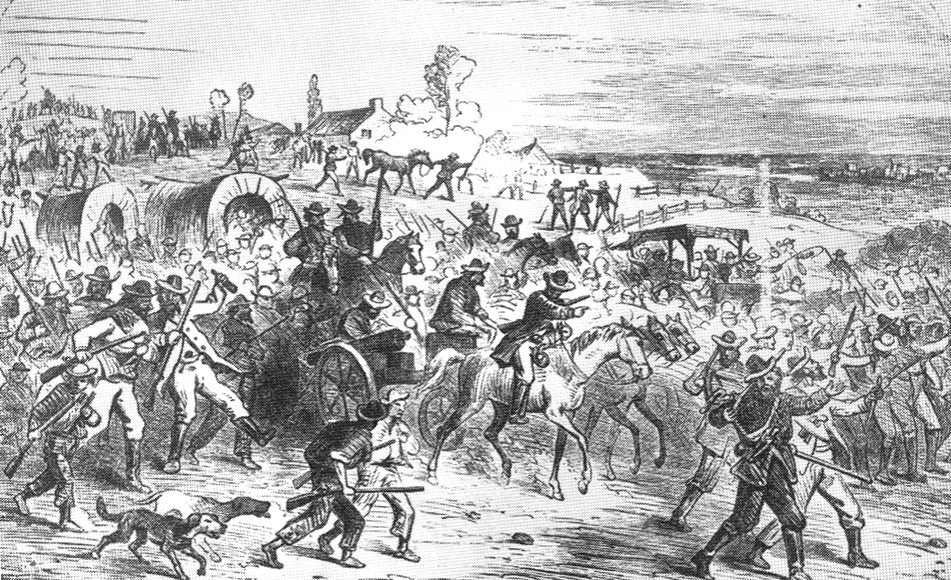 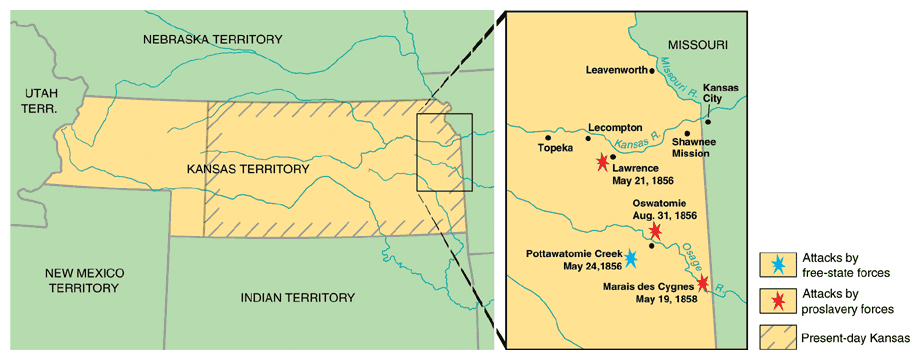 “Bleeding” Kansas bleeds into Washington DC
May 1854 - Violence from Bleeding Kansas makes its way to DC!
Sen. Charles Sumner (Mass) gave a speech attacking slavery. 
Sen. Andrew Butler (SC) a slavery defender - enraged by the speech.  
A few days later… Butler’s nephew (Preston Brooks) attacks Sumner on the floor of the Senate with a cane until he was unconscious – known as the Sumner Caning.
Sumner - injured so severely that he couldn’t return to the Senate for four years.  
Both Sumner and Brooks became heroes in their own regions (N & S).
Violence over slavery is everywhere and further splits the N and S.
Brooks-Sumner IncidentMay 22, 1856
Senator Charles Sumner (R) (MA) 
‘Crime Against Kansas’ Speech
Rep. Preston Brooks (D) (SC)
Becomes a Southern hero
Enjoy!
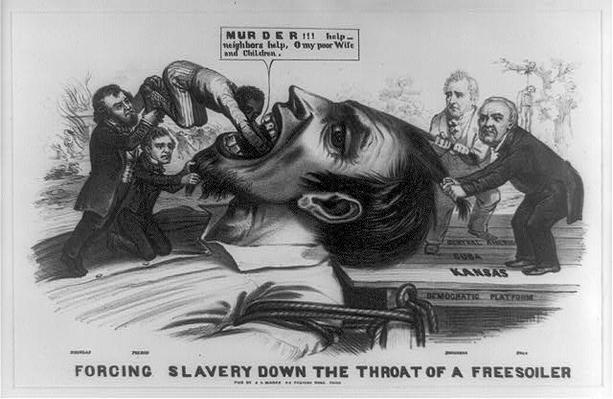